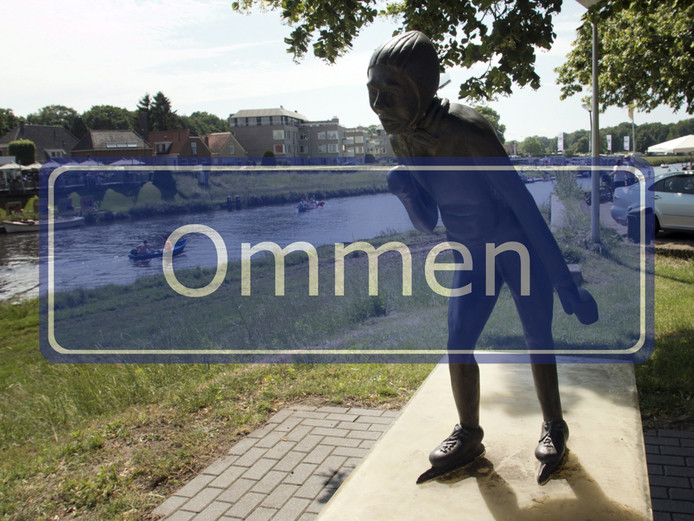 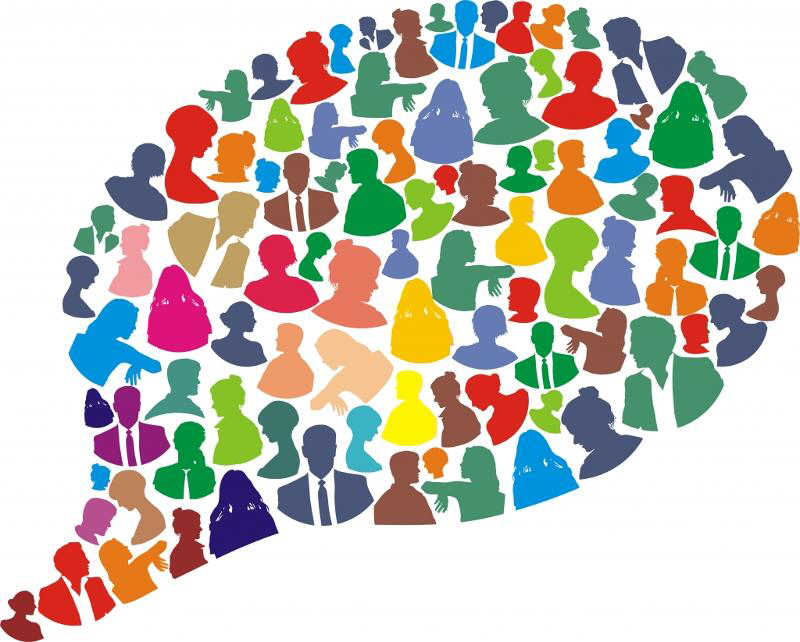 Samen Ommen!
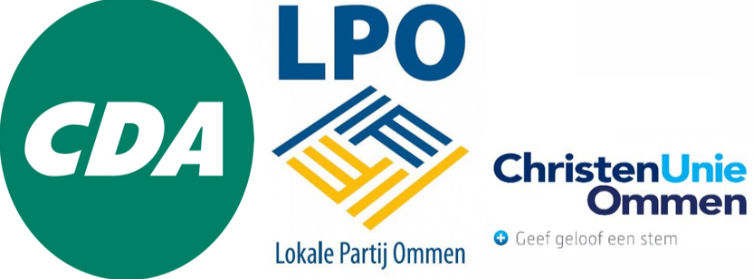 Voor, door en met de samenleving
Inhoudsopgave
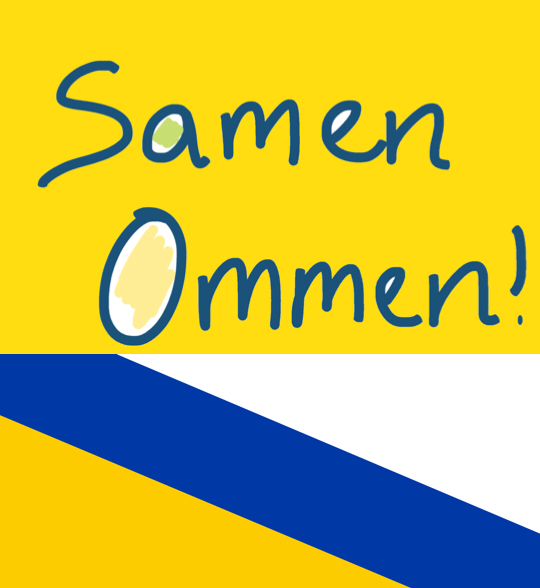 Wie zijn wij en waar staan wij voor?
Wat is onze gezamenlijke ambitie en prioritering?
Waarom een bestuursakkoord en wat staat erin?  
Afspraken over 3 onderwerpen
Ons financieel kader 
De Ommer agenda
1. Wie zijn wij en waar staan wij voor?
Wie zijn wij en waar staan wij voor?
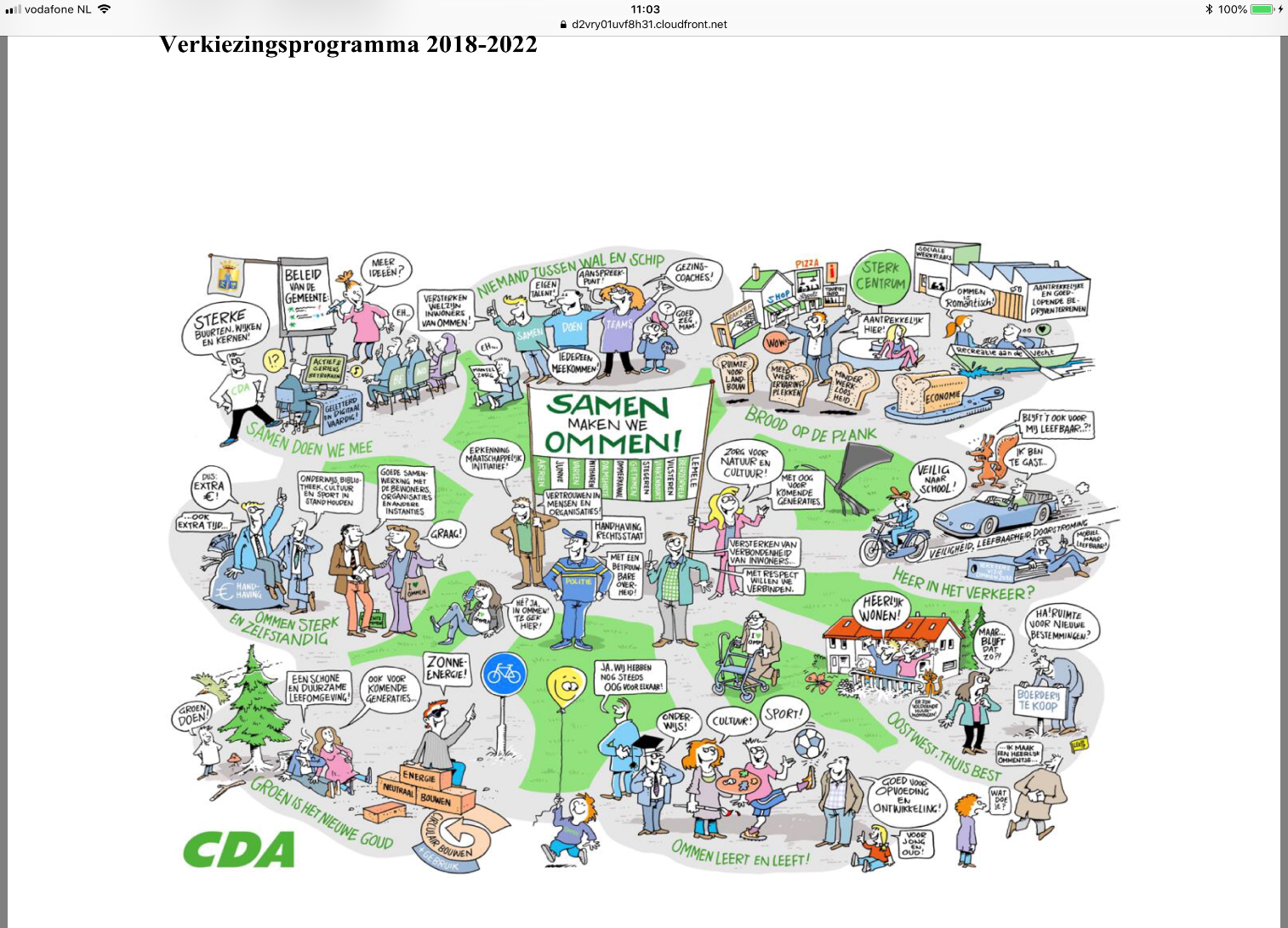 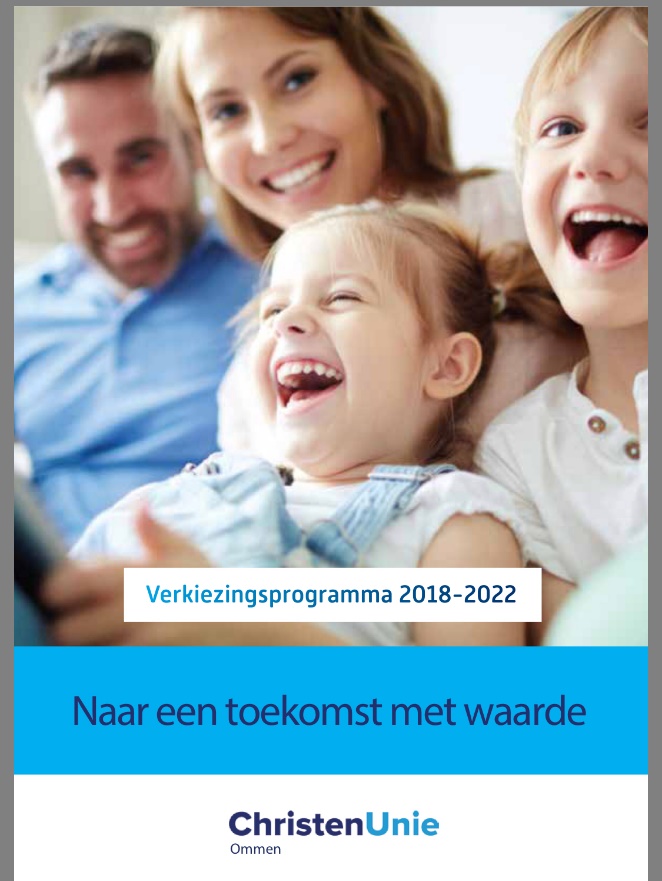 Wie zijn wij en waar staan wij voor?
Samen willen wij bouwen aan een sterk, sociaal en samenwerkingsgericht Ommen. 
Wij willen meer regie en eigenaarschap voor de inwoners, waarbij de gemeente faciliteert en ondersteunt. 
Wij zijn en blijven een kleine zelfstandige gemeente
Zowel lokale als regionale samenwerking vinden wij cruciaal. Alleen kunnen en willen wij het niet, samen wel! 


Dus zeggen wij: Wij willen toe naar een toekomst met waarde. Samen maken we Ommen. Daarvoor nemen wij als collegepartijen de verantwoordelijkheid. En dit vraagt van ons dat wij scherp blijven nu en in de toekomst! 

Onze gezamenlijke boodschap is dan ook: ‘Samen Ommen: voor, door en met de samenleving’.
2. Onze gezamenlijke ambitie, prioritering en bestuursfilosofie
Maatschappelijke ontwikkelingen en trends
Samenwerking en verhouding tussen de overheid, markt en samenleving verandert sterk (link presentatie presentatie Ferenc van Damme).
Meer regie naar de inwoners en samenleving, nieuwe rol gemeente: 
faciliterend, 
ondersteunend,
stimulerend,
dienend. 
Maatschappelijke ontwikkelingen en trends (link presentatie Trendbureau Overijssel) waar wij prioriteit, aandacht en geld aan willen geven zijn: 
samenleven en zorg voor elkaar (inclusief vergrijzing),
energietransitie,
versterken economie Ommen.
Wat is onze gezamenlijke ambitie en prioritering?
Een zelfstandige en toekomstgerichte gemeente Ommen
die haar zaakjes prima op orde heeft.
Dienstverlening dichtbij.
Duurzaam financieel beleid.
Duurzaam Ommen
Ommen leert en experimenteert met nieuwe energiebesparende oplossingen.
Ommen zet in op maximaal resultaat bij de energietransitie.
Economisch sterk Ommen
Aantrekkelijke bedrijventerreinen
Een aantrekkelijk centrum
Een sterke recreatie en toerisme sector
Voldoende werkgelegenheid
Ruimte voor initiatieven en vernieuwing in de agrarische sector
Krachtige samenwerkingspartner in de regio.
Leefbaar en veilig Ommen
Een passend en flexibel woningaanbod.
Leefbaar platteland met vitale kernen, wijken, dorpen en buurtschappen.
Verkeersveilig en bereikbaar Ommen met een goed wandel- en fietspadennetwerk en goed onderhouden wegen.
Sociaal en waardevol Ommen
Onze basiszorg is en blijft op orde. Meer inzet op preventie en zorg dichtbij, voor jong en oud.
Aandacht voor de kwetsbare inwoners, vrijwilligers en mantelzorgers. 
Oog voor elkaar.
En dit alles samen met inwoners, organisaties, ondernemers.
Wat voor gemeente willen wij zijn?
Een kleine zelfstandige gemeente die dichtbij en bereikbaar is voor iedereen. 
Een gemeente die denkt en werkt vanuit mogelijkheden, kansen en samenwerking.
Een gemeente die ruimte geeft aan de samenleving en vanuit vertrouwen meer verantwoordelijkheden durft neer te leggen bij en in de samenleving.
Een gemeente die zorgt voor de goede omstandigheden voor ontmoeting, netwerkvorming en sociale cohesie.
Een faciliterende en ondersteunende gemeente die naast de inwoners, organisaties en ondernemers staat.
Een toegankelijke gemeente met een ‘huis van de gemeente’ waar iedereen welkom is en zich ook welkom voelt.
Die de basis op orde heeft en houdt en staat voor duurzaam financieel beleid.
Wij nemen de ’houtskoolschets’ als uitgangspunt voor de nieuwe ambtelijke organisatie en bouwen voort op het inspiratiedocument ‘Houvast voor de toekomst’. 
Dit alles vraagt om een mensgerichte bestuurdersstijl gebaseerd op respect, verbinding en vertrouwen.
Rol van de raad
De nieuwe manier van denken en werken raakt ook de rol van de gemeenteraad. Dit is een cultuur- en leerproces. Een leerproces dat wij de komende jaren met de totale raad vorm willen geven. 
Wij willen graag in gesprek over rolopvatting en rolinvulling als raadslid. Vragen waar wij aan denken zijn: hoe verhouden wij ons als raad tot de bestuursfilosofie? Wat vraagt dit van ons en hoe zien wij dit voor ons? Wij starten hier wat ons betreft per direct mee als totale raad. 
Wij willen dichtbij de inwoners staan en ook onze werkwijze hierop aanpassen (vergaderingen kunnen ook dichtbij de inwoners plaatsvinden).
Wij staan voor respectvolle politiek, zonder de nadrukkelijke grens tussen oppositie en coalitie.
3. Waarom een bestuursakkoord?
Waarom een bestuursakkoord?
Om onze ambitie en basisafspraken vast te leggen.
Wat staat er in het bestuursakkoord?
Wie zijn wij en wat is onze ambitie?
Wat voor gemeente willen wij zijn en hoe willen wij besturen?
Afspraken over 3 inhoudelijke onderwerpen.
Ons financieel kader.
Proces en richting gezamenlijke Ommer agenda.
De portefeuilleverdeling voor het college van burgemeester en wethouders.
Voor het overige willen wij samen met alle politieke partijen en de samenleving invulling en uitvoering geven aan een meerjarige inhoudelijke agenda voor Ommen. 
Om zo:
Ruimte te geven aan de hele raad, ook aan de partijen die niet deelnemen aan het college,
Ruimte te geven aan de samenleving om op de thema’s die ertoe doen ‘mee te denken, mee te praten en vooral mee te doen’.
4. Afspraken over 3 onderwerpen
3 onderwerpen – 3 afspraken
Over drie actuele thema’s hebben de collegepartijen concrete afspraken gemaakt:
Verkeerssituatie Hessel Mulertbrug
Openingstijden winkels en horeca
Lokale lasten.
Verkeerssituatie Hessel Mulertbrug
Een veilige en goede bereikbaarheid van Ommen is voor inwoners en toeristen belangrijk.
De verkeerssituatie op de Hessel Mulertbrug voldoet hier nog niet aan. Met name voor de fietsers zien wij een onveilige situatie.
In de verkeersvisie Ommen 2030 en het bijbehorende uitvoeringsplan staat een aantal maatregelen genoemd.
Gemaakte afspraken:
Wij gaan in 2018 starten met maatregelen die een veilige oversteek voor fietsers van en naar de brug mogelijk maken. 
Voor de langere termijn willen wij maatregelen voor een veilige en goede doorstroming van het verkeer van en naar Zwolle, zonder daarbij het centrum onnodig te belasten. Wij willen dat het college hierbij volop inzet op de lobby richting de provincie Overijssel.
Openingstijden winkels en horeca
Wij pleiten voor een duidelijke en evenwichtige lijn wat betreft de openingstijden van de winkels. Een goede afstemming met en tussen de ondernemers is hierbij een must. 
Sinds 2016 is het in Ommen mogelijk om 12 zondagen in het jaar de winkels open te stellen. Wij willen een gedegen objectief evaluatief onderzoek naar de huidige regeling voor de winkeltijden. Hierbij wordt onder meer onderzocht wat op grond van de huidige regeling wel goed werkt en wat niet. 
Wij willen flexibiliteit in sluitingstijden (natte) horeca.
Gemaakte afspraken:
In 2019 start een gedegen objectief evaluatief onderzoek naar de huidige regeling voor de winkeltijden. In dit onderzoek wordt in ieder geval een evaluatie gehouden over de koopzondagen.
De resultaten van dit onderzoek worden ingebracht voor politieke besluitvorming eind 2019.   
Wij willen flexibiliteit in sluitingstijden (natte) horeca, daar waar nodig betekent dit een aanpassing in de APV.
Lokale lasten
Voor Ommen willen wij evenwichtige lokale (woon)lasten.
Voor de jaren 2018-2022 willen wij een meerjarig belastingplan waarin alle belastingen worden opgenomen. Hierbij willen wij speciale aandacht voor de forensenbelasting, hondenbelasting en de OZB voor maatschappelijke gebouwen.
Gemaakte afspraken
Er komt een meerjarig belastingplan waarin alle belastingtarieven staan
Wij zetten in op revitalisering van de recreatieparken in Ommen. Daarbij past ook een verlaging van de forensenbelasting met een structureel bedrag van 100.000 euro. In overleg met de recreatiebedrijven wordt een voorstel gemaakt.
In afweging met andere belastingen zal de hondenbelasting anders worden ingericht, dan wel (gefaseerd) worden afgeschaft. De jaarlijkse inkomsten van hondenbelasting bedragen 88.000 euro.
De OZB voor maatschappelijke functies zoals bijvoorbeeld dorpshuizen wordt verminderd door een eigen lager tarief in te stellen.
5. Ons financieel kader
Het financiële beeld van Ommen
Het financiële beeld van Ommen is voor de komende periode sterk verbeterd. Op grond van de rijkscirculaire van maart 2018 zijn de extra middelen als volgt: 





Ook de reserves nemen toe. Op basis van de huidige gegevens zal de algemene reserve per 2020 10,6 miljoen euro bedragen. Ondanks de verbeterde financiële situatie blijven we voorzichtig in onze uitgaven. Dit doen we omdat we onze financiële positie nog verder kunnen en moeten versterken en omdat er een aantal risico’s zijn die maken dat we voorzichtig moeten zijn. De voornaamste zijn:
Ontvlechting BOH en bouwen eigen ambtelijke organisatie
Kostenontwikkeling in de jeugdzorg
Ontwikkeling bouwprijzen
Ommen heeft nog steeds veel eigen grond.
Financieel kader (1)
Het financieel kader en de daarbij horende uitgaven in dit akkoord zijn nodig omdat:
wij staan voor duurzaam financieel beleid en goede voorzieningen in Ommen,
het om wet- en regelgeving of verplichtingen gaat,
het behoort bij de afspraken die gemaakt zijn over de 3 bestuurlijke onderwerpen, 
het voortvloeit uit de plannen voor de nieuwe ambtelijke organisatie,
wij in de komende periode nadrukkelijk rekening willen houden met wensen van en initiatieven uit de samenleving, 
het ruimte biedt aan prioritering vanuit de raad, voortkomend uit de Ommer agenda.
Financieel kader (2)
Wij werken met geactualiseerde begrotingsspelregels (begrotingsdoctrine): 	- een meerjarig structureel sluitende begroting	- een toereikend weerstandsvermogen op basis van een actueel risicoprofiel	- investeringen vinden plaats op basis van meerjarenramingen	- de netto schuldquote bedraagt maximaal 100% (was 130%)
 Wij werken met een geactualiseerd meerjarig belastingplan
 Wij houden rekening met onontkoombare uitgaven. Voornaamste posten zijn hier:	- ontvlechting en opbouw nieuwe organisatie (PM)	- ontwikkeling Haven-Oost	- extra kosten vernieuwing kunstgras en atletiekbaan Westbroek
Wij creëren ruimte voor maatschappelijk initiatief
Wij bieden ruimte aan de prioritering vanuit de raad voortkomend uit de Ommer agenda
Wij geven op basis van ons bestuursakkoord een aantal zaken financiële prioriteit.
Financieel kader – wat is nodig?
*Afhankelijk van nader onderzoek en besluitvorming
6. De Ommer agenda
De Ommer Agenda
De gemeente dat zijn wij samen. De samenleving en de mensen in Ommen staan wat ons betreft centraal. Wij willen daarom ook investeren in de kracht van de samenleving. De ontwikkeling moet in onze ogen dan ook zijn: minder overheid, meer samenleving. 
Samen in gesprek over maatschappelijke thema’s die ons allemaal raken, vinden wij belangrijk. 
Als totale raad willen wij de thema’s voor de Ommer Agenda 2018-2022 verkennen. Om zo een eerste basis agenda op te kunnen stellen met hierin een duidelijke fasering in tijd. Er zijn al veel thema’s die alle politieke partijen belangrijk vinden. 
Wij willen vooral inzetten op samen leren en experimenteren. Hierbij laten wij ons graag extern begeleiden. 
Beleid en inhoudelijke programma’s echt samen opstellen en uitvoeren met de inwoners, organisaties en ondernemers, dat is wat wij willen. Wij beseffen dat dit misschien niet op alle thema’s mogelijk is. 
Wij willen een dynamische agenda voor de toekomst waar iedereen (raad en inwoners) voldoende inbreng in kan hebben. Een agenda, die niet wordt dichtgetimmerd maar flexibel is en meebeweegt met de maatschappelijke behoeftes en ontwikkelingen.
Welke thema’s delen we als politieke partijen?
Er zijn veel thema’s die in alle verkiezingsprogramma’s genoemd worden. Naar ons idee zijn dit thema’s om als raad samen richting en prioriteit aan te geven om vervolgens met de samenleving in gesprek te gaan over het hoe en wat.
Dienstverlening – alle partijen zetten in op meer betrokkenheid en regie bij de inwoners en een faciliterende overheid. Uitgangspunt is en blijft Ommen als zelfstandige gemeente met een kleine eigen ambtelijke organisatie die naast de inwoner staat.
Sociaal Ommen – alle partijen wensen dat de zorg voor de hulpbehoevende inwoner van Ommen goed geregeld moet worden. Ook stevig(er) inzetten op preventie en armoedebeleid zijn veelgehoorde aandachtspunten. Onderwerpen die o.a. op ons afkomen: preventief jeugdbeleid, versterken maatschappelijke rol bibliotheek en welzijn.
Duurzaam Ommen – alle partijen hebben duurzaamheid en de uitdagingen van de energietransitie hoog op de agenda. Thema’s als klimaat, inzet led verlichting, alternatieve energiebronnen en circulaire economie staan hierbij centraal. 
Bereikbaar Ommen – alle partijen staan voor verkeersveiligheid en goede bereikbaarheid van Ommen, voor zowel de binnenstad alsook het buitengebied. Een belangrijk vastgesteld document voor ons is hierbij de verkeersvisie Ommen.Alle partijen geven het belang aan van een sterk en goed onderhouden fiets- en wandelpaden netwerk. 
Leefbaar Ommen – er is bij alle partijen veel aandacht voor (nieuwe) woonvormen voor alle leeftijdsgroepen en levensfases. Met name de leefbaarheid in het buitengebied heeft de aandacht van iedereen. Onderwerpen die op ons afkomen: omgevingswet/visie, asbestverwijdering, onderhoud het Laer.
Recreatief Ommen – alle partijen vragen aandacht voor vrije tijdseconomie, veelal in relatie tot natuur/landbouw, zorg, cultuur en de ontwikkeling van het centrumgebied van Ommen. Ook de algemene economische ontwikkeling van Ommen vinden alle partijen belangrijk. Onderwerpen die op ons afkomen zijn: verdere ontwikkeling van een vitale binnenstad, sterke bedrijventerreinen, voldoende werkgelegenheid en de ontwikkeling van Haven-Oost.
Opdracht aan het college
Als CDA, LPO en Christen Unie hebben we de volgende opdracht aan het college:

Uitvoering geven aan het bestuursakkoord ‘Samen Ommen!’
Een beperkt college uitvoeringsprogramma opstellen (inclusief financiële vertaling) dat aansluit op het bestuursakkoord ‘Samen Ommen!’
Jaarlijks te werken vanuit een actueel college uitvoeringsprogramma aansluitend op het bestuursakkoord en de Ommer Agenda.
Het begeleiden, faciliteren en ondersteunen van het proces om te komen tot de Ommer Agenda. Hierbij nadrukkelijk sturen op de nieuwe verhoudingen in de samenleving; kernwaarden hierbij zijn samenwerking en participatie. Dit geldt zowel voor de ambtelijke organisatie, de raad, het college alsook voor iedereen binnen de Ommer samenleving.
College van B&W en portefeuilles
Portefeuilleverdeling college B&WBurgemeester Hans Vroomen
Beleidscoördinatie en uitvoering wettelijke taken
Openbare orde, veiligheid & horecabeleid
Handhaving algemeen, drank en horeca, reclamebeleid, recreatie, parkeren
Promotie, (strategische) communicatie en burgerparticipatie (coördinatie proces Ommer akkoord)
Intergemeentelijke samenwerking ((regionale) economische zaken en externe economische betrekkingen) en grensoverschrijdende aangelegenheden (Euregio, Hanze, Recke)
Aandeelhouderschappen
Personeel en Organisatie incl. ontvlechting BOH
Dienstverlening (bestuurlijke visie)
Inkoop- en aanbestedingsbeleid
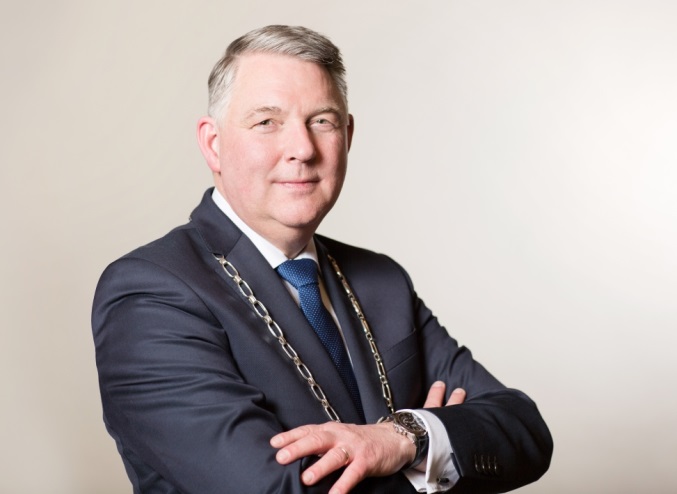 Portefeuilleverdeling college B&WWethouder Ko Scheele
Eerste locoburgemeester
Coördinatie transformatie sociaal domein o.m.:
transformatieagenda incl. samen doen, monitoring, participatieraad
participatie  nieuw naoberschaptrajecten (m.u.v. uitvoeringsplan mantelzorg en vrijwillige ouderen adviseurs)
Jeugd(zorg) en onderwijs 
Volksgezondheid / lokaal gezondheidsbeleid en sport
Kunst & Cultuur/erfgoed/monumenten
Omgevingswet (incl. dorpsvisies en actualiseren Omgevingsplan)
Financiën

Projecten: Kindplein, Sporthal, Haven Oost
Portefeuilleverdeling college B&WWethouder Leo Bongers (LPO)
Tweede locoburgemeester
Ruimtelijke ordening - uitvoering
Omgevingsdienst (OD) incl. handhaving RO, Milieu
Openbare ruimte en -groen
Verkeer en vervoer (incl. verkeersveiligheid)
Facilitaire zaken (inclusief ICT)
Gemeentelijke eigendommen 
Recreatie & toerisme incl. evenementen beleid en –subsidie
Economie:  bedrijventerreinen, afstemming OVO
Sociaal domein: Werk, inkomen (inclusief sociale werkvoorziening)	

Projecten: aanpassing gemeentehuis (dienstverlening), Rotbrink
Portefeuilleverdeling college B&WWethouder Bart Jaspers Faijer (CU)
Derde locoburgemeester
Duurzaamheid: klimaat, energietransitie, water, milieu, circulaire economie. 
Welzijn breed (incl. WMO / Ouderen)
Dierenwelzijn
Reiniging, afvalinzameling
Leefbaarheid: wonen & volkshuisvesting
Natuur- en landschapsbeleid
Economie: algemeen beleid, binnenstad,  afstemming HVO, Horeca
Plattelandsvernieuwing & agrarische sector
Leefbaarheid kleine kernen
 
Projecten: Ruimte voor de Vecht, Haven-West, Vlierlanden, Vitaal centrum
Bestuursakkoord 2018 - 2022Samen Ommen!
Namens het CDA







Annelies Bakelaar (fractievoorzitter)
Namens de LPO







Leo Bongers (fractievoorzitter)
Namens de ChristenUnie







Frans van der Mooren 
(fractievoorzitter)
Ommen, 28 mei 2018